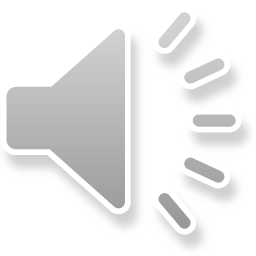 Структурное подразделение детский сад «Берёзка»МАОУ «Ивановская СОШ»
Здравствуйте детишкиДевчонки и мальчишкиК вам на праздник я пришлаБанан волшебный принеслаПоложу его под ёлкуХочу я с вами поигратьПраздник новогоднийВместе отмечать.
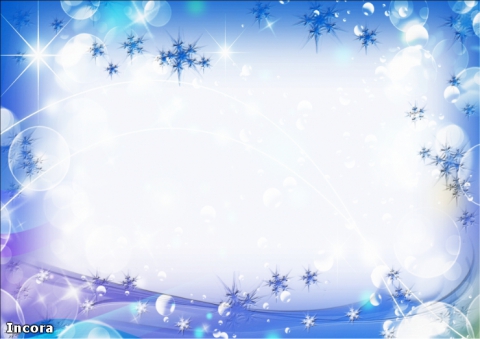 Символ наступающего года я – обезьянка!
А это все мои друзья!
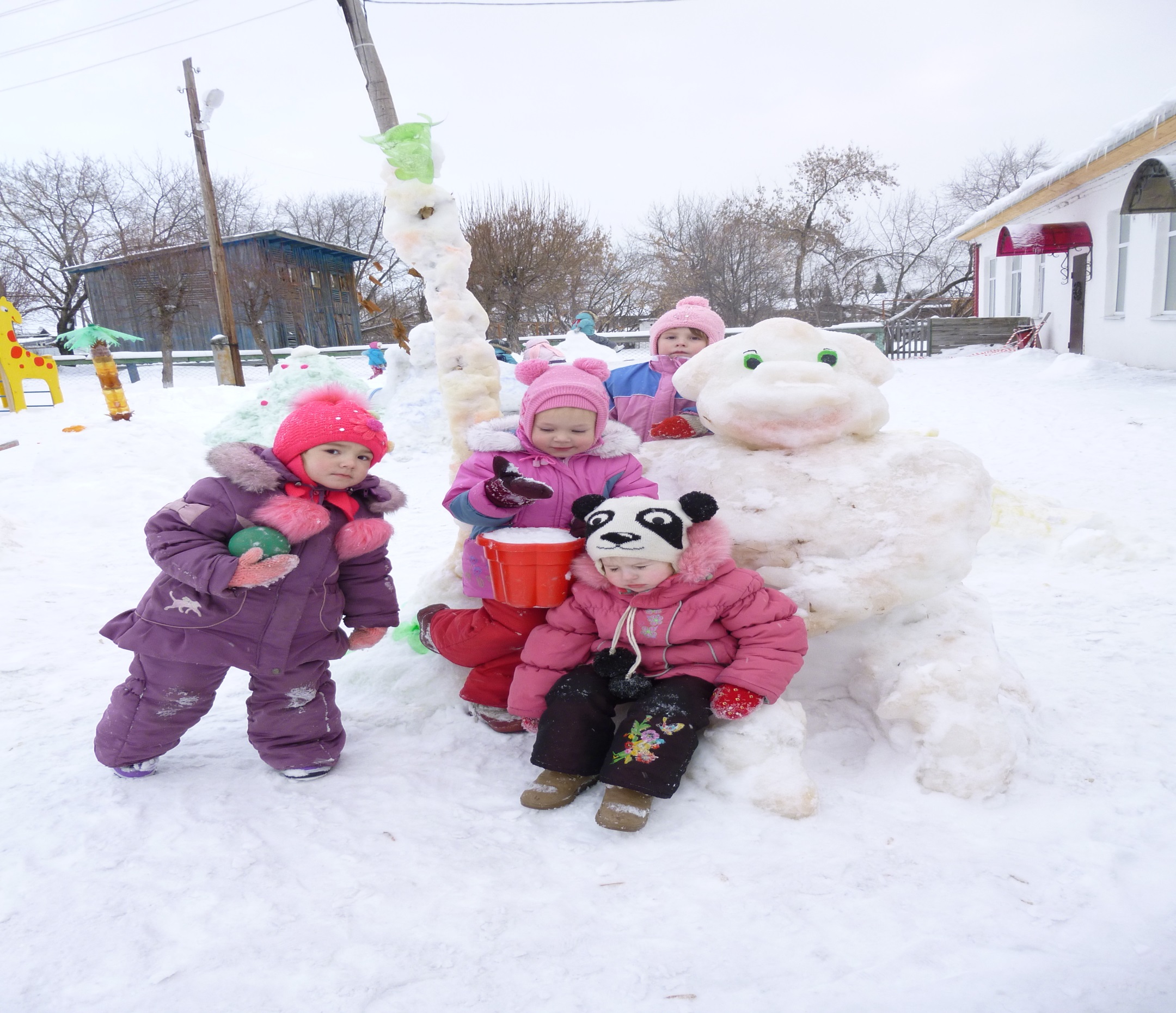 Где-то в джунглях, на лианах, Где-то с южной стороны Обитают обезьяны,
и слоны.
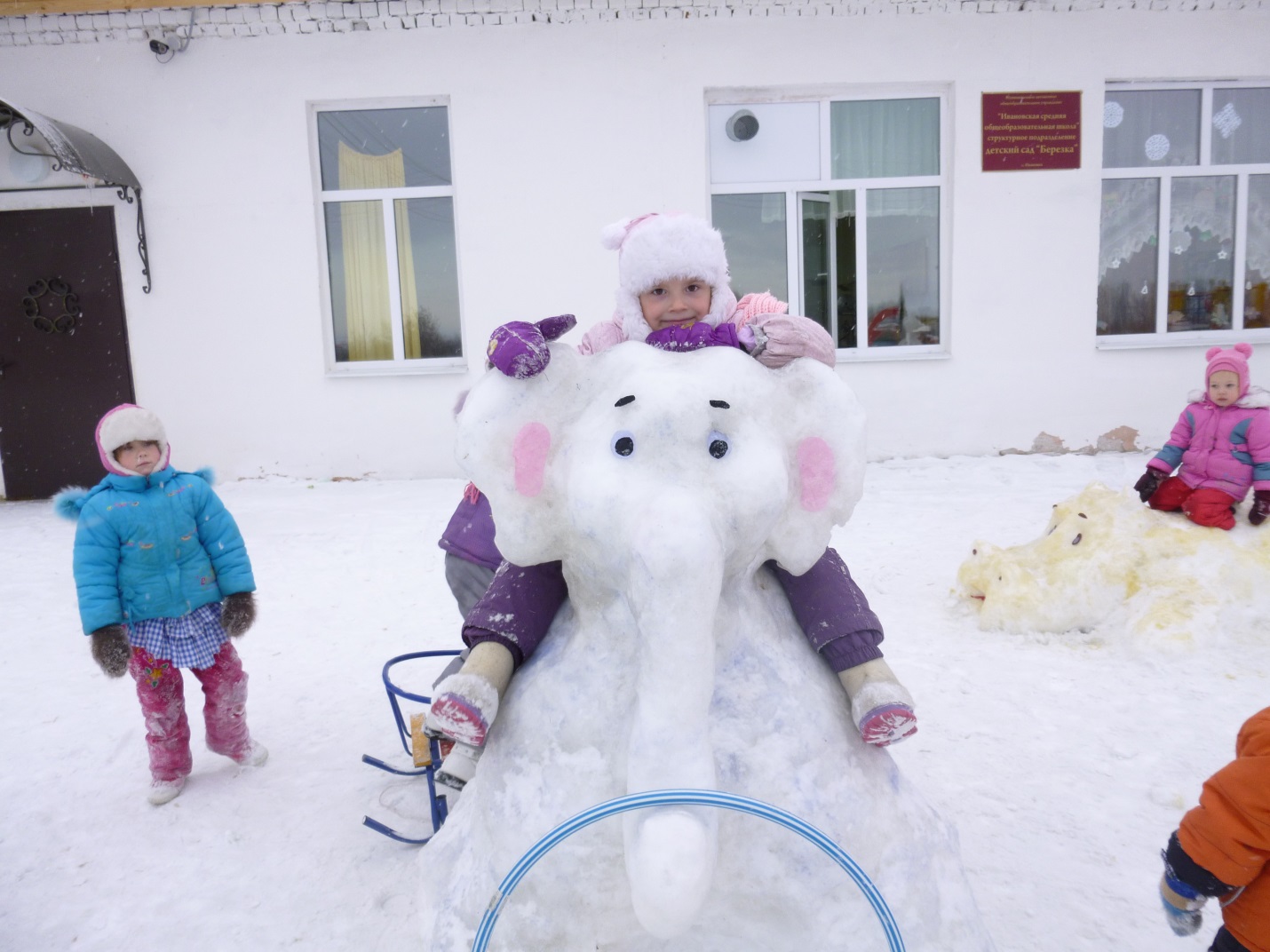 Где в речушке серебристой Бегемоты сладко спят.
А зубастый крокодил –В самой длинной речке Нил.
Зебра в Африке скучает,Ждет, костюм повеселей.Ведь в пижаме – каждый знает,Не пойдешь встречать гостей!
Пусть пока еще ребенок,Африканский я тигренок.Все борюсь со скукою,Не рычу – мяукаю!
Носит в сумке кенгуру
Не еду, не мишуру,
Нет там и конфеток,
Только пара деток.
Что за Африка-страна, где лишь лето и весна?
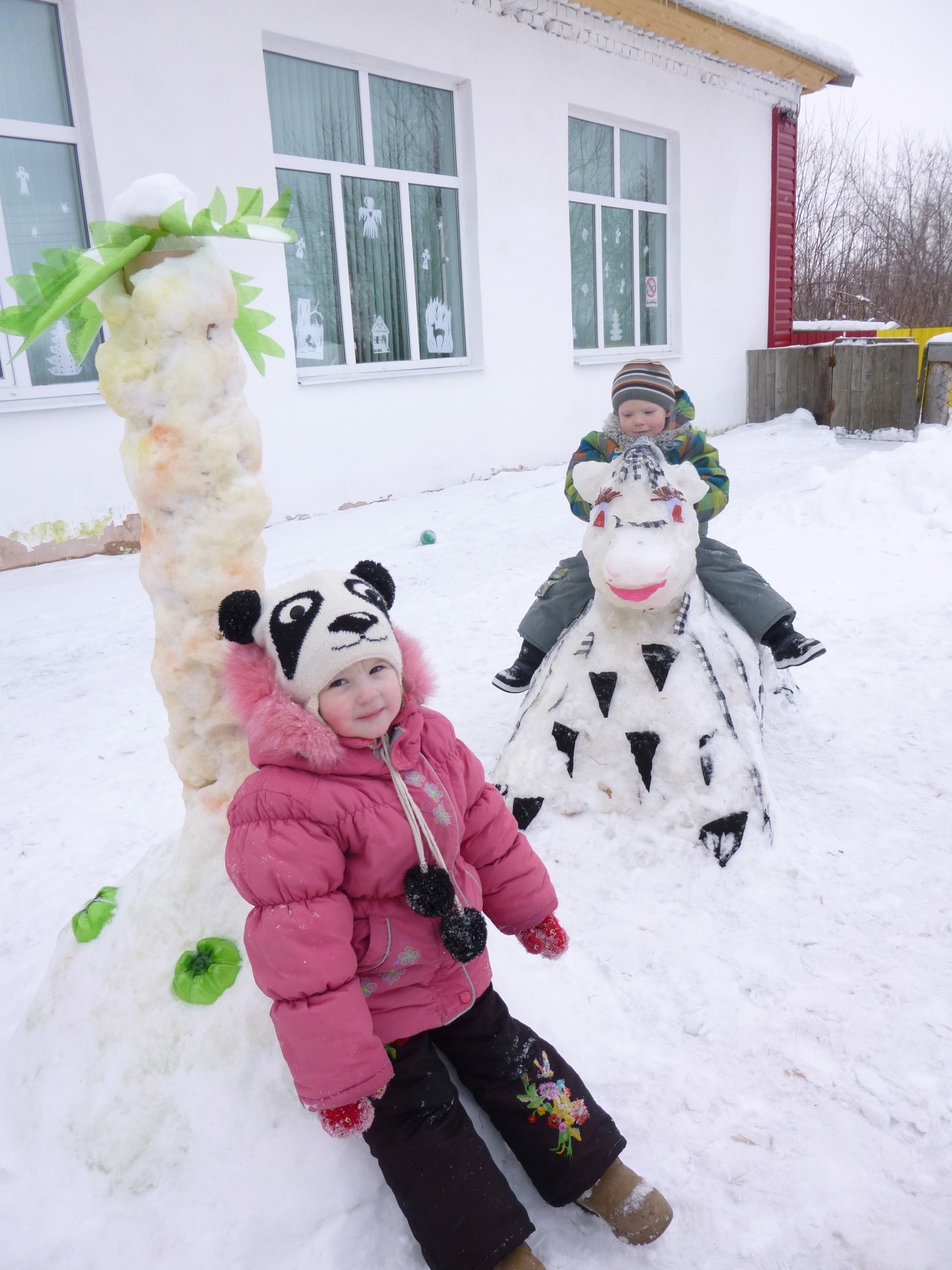 Прослышала про АфрикуХолодная зима
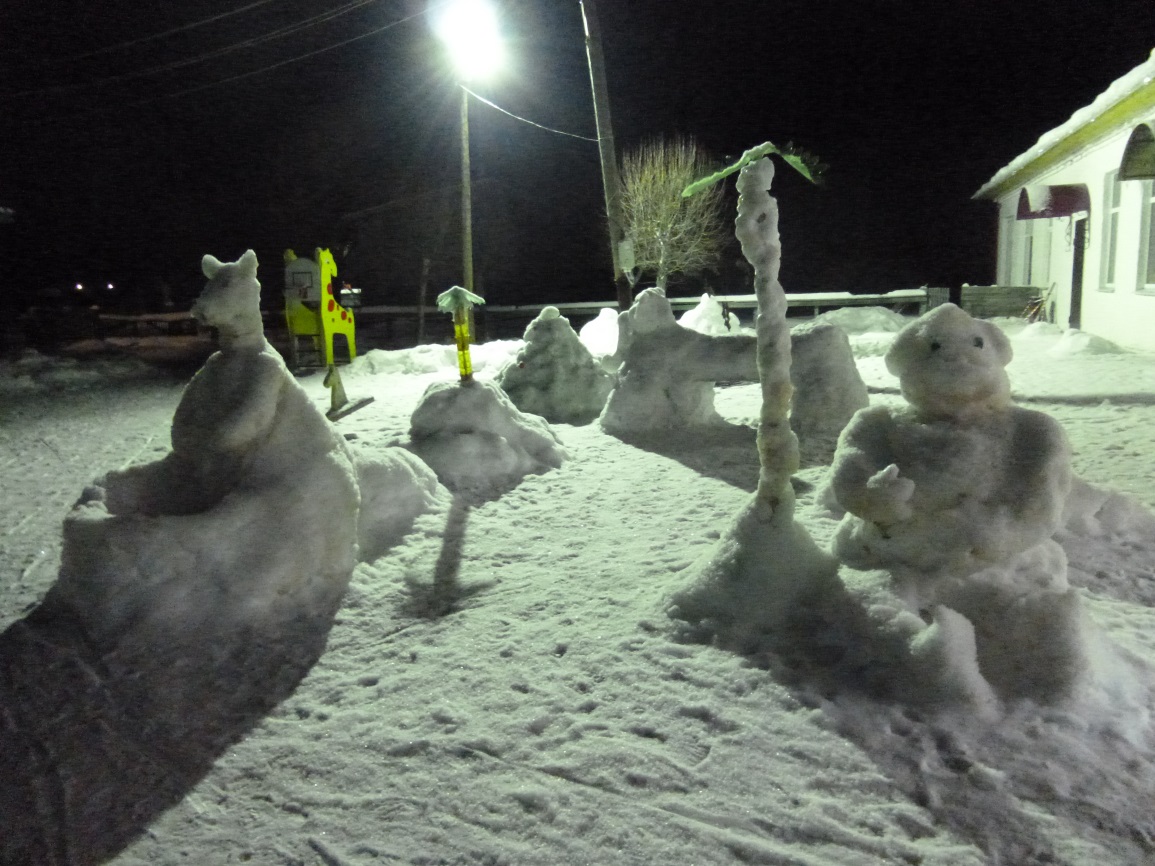 И в Африку, и в АфрикуОтправилась сама.
И сбросила на АфрикуСнежинок хоровод,
И заковала АфрикуВ прозрачный, хрупкий лёд.
Мы в Африку ходили –Подумайте! – пешком.По Африке бродили,Представьте...На лыжах!
«Ещё играли мы 
в хоккей»
«Однажды снег был в Африке!» -кричала детвора.
«А дома ждал нас Дед Мороз,
 приготовил подарков воз»
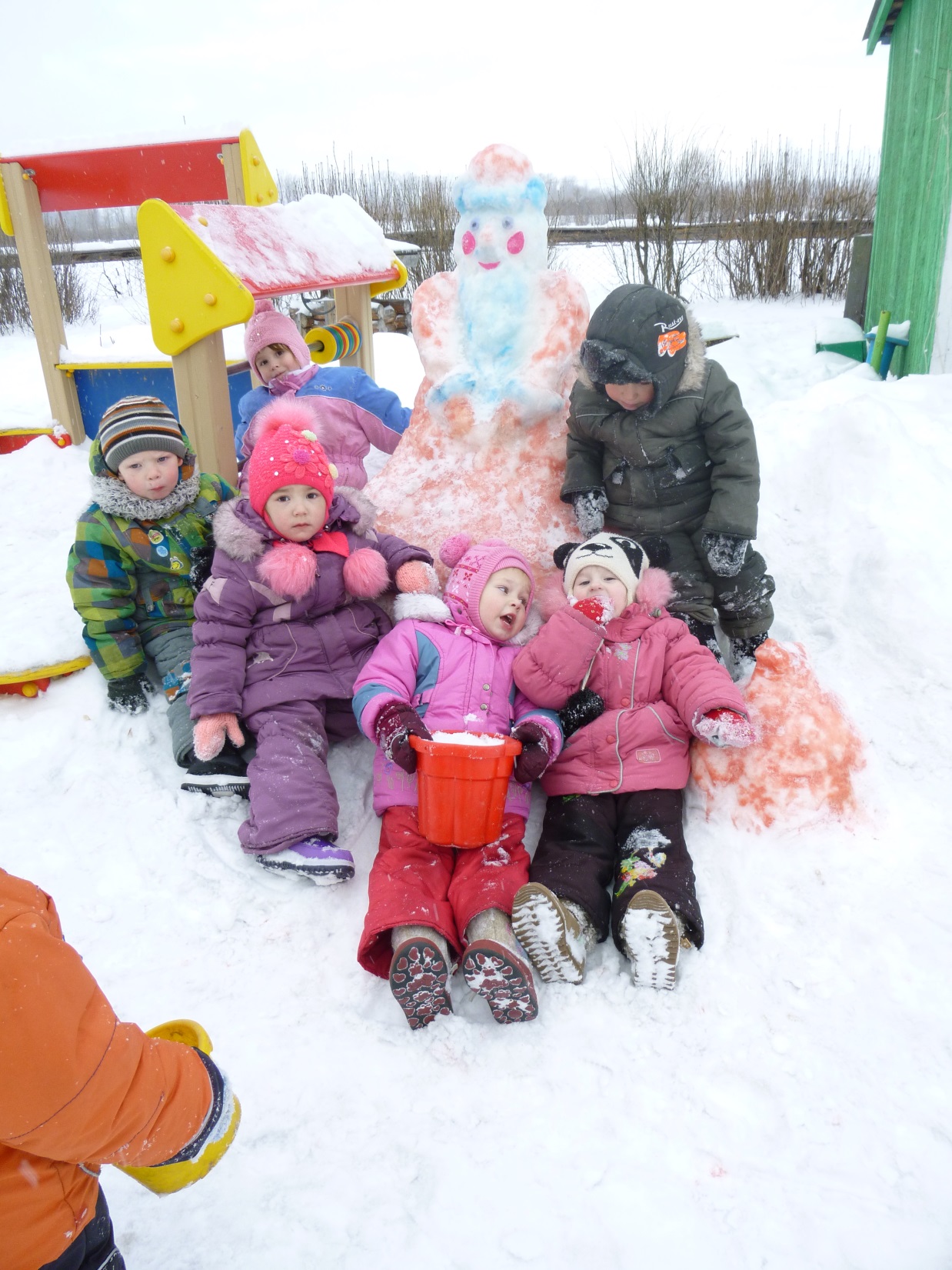 Зайка, зайка! Мой герой!
Нас зайчишек не забыли!
 Нас на ёлку пригласили!
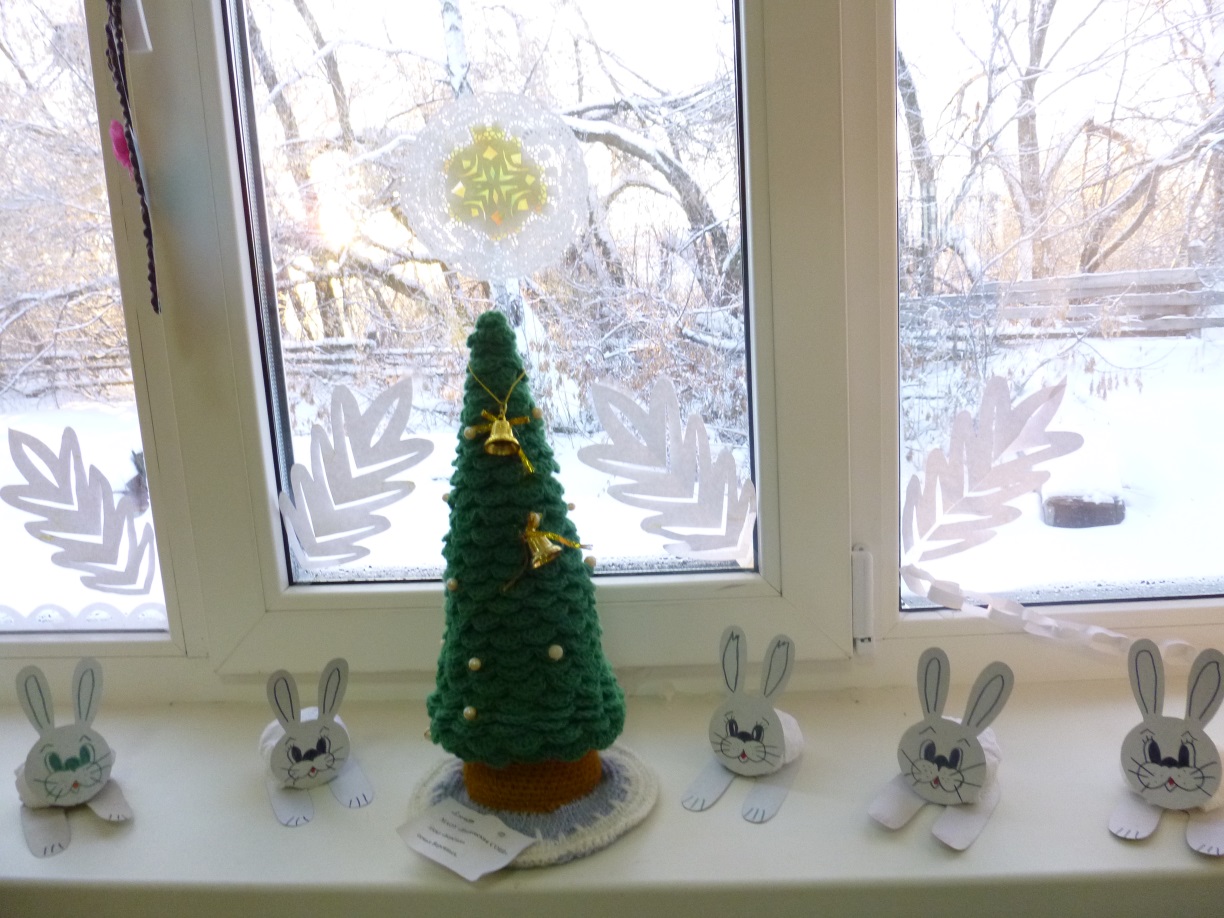 Детский сад
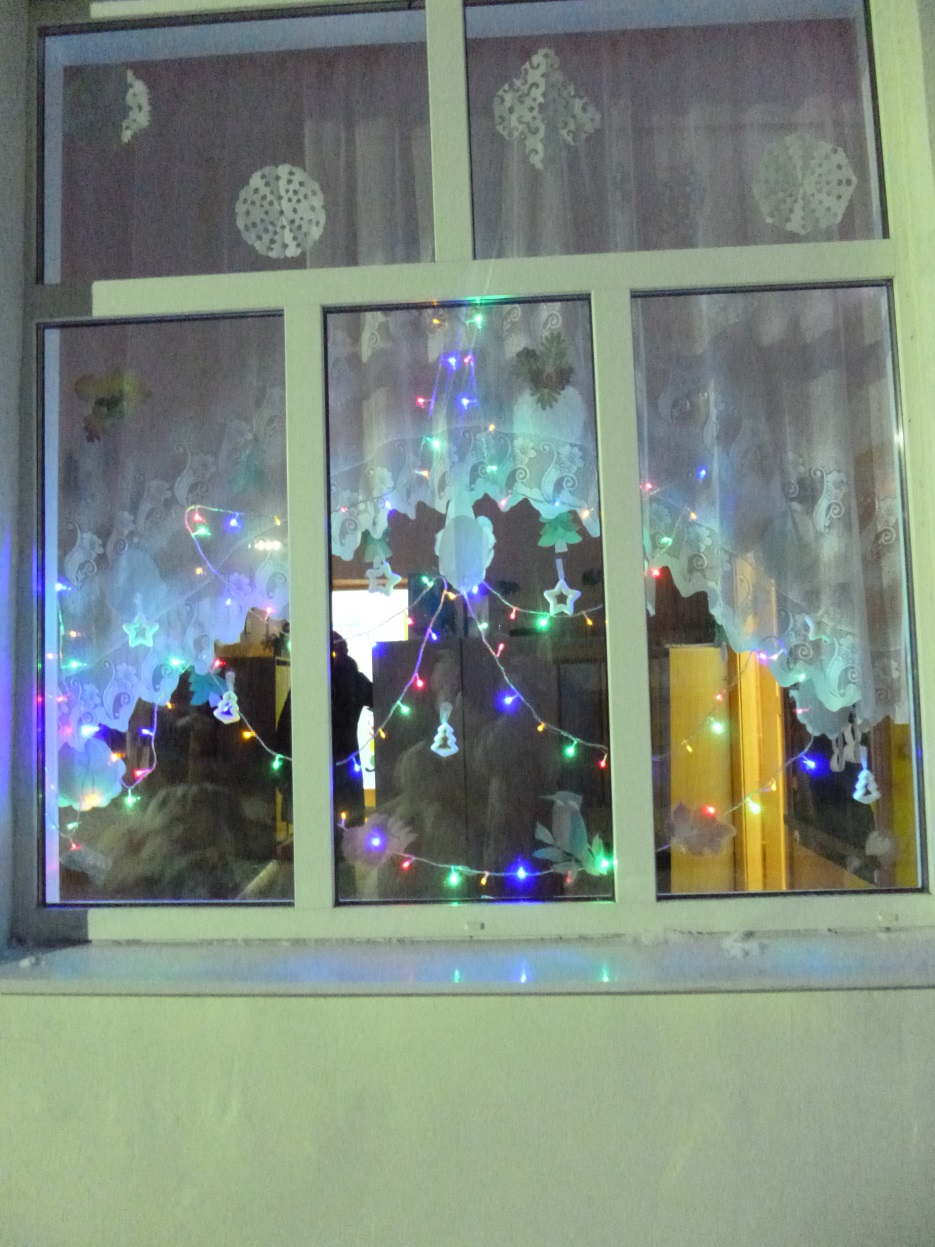 Заблестел огнями
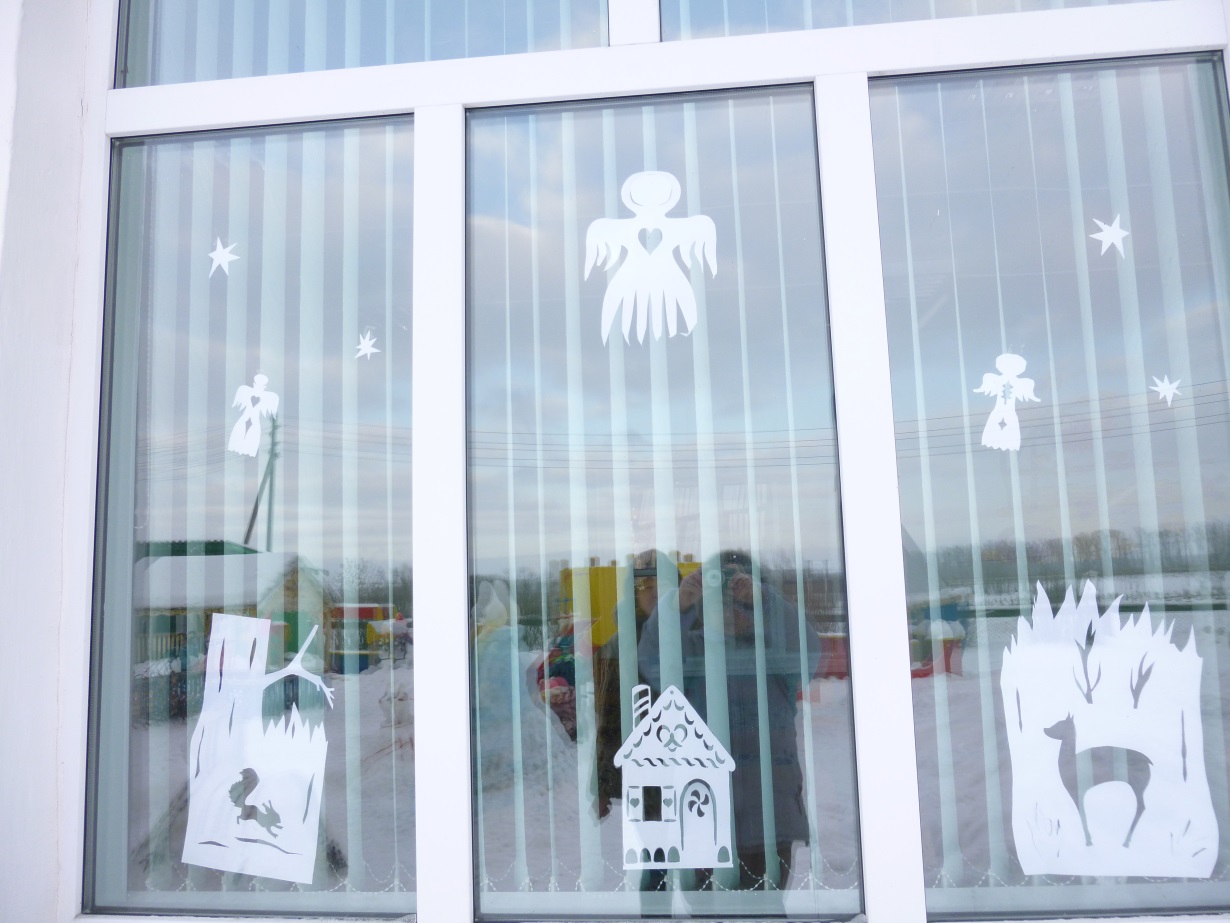 Приглашает в гости всех
Веселиться с нами!
Добро пожаловать!
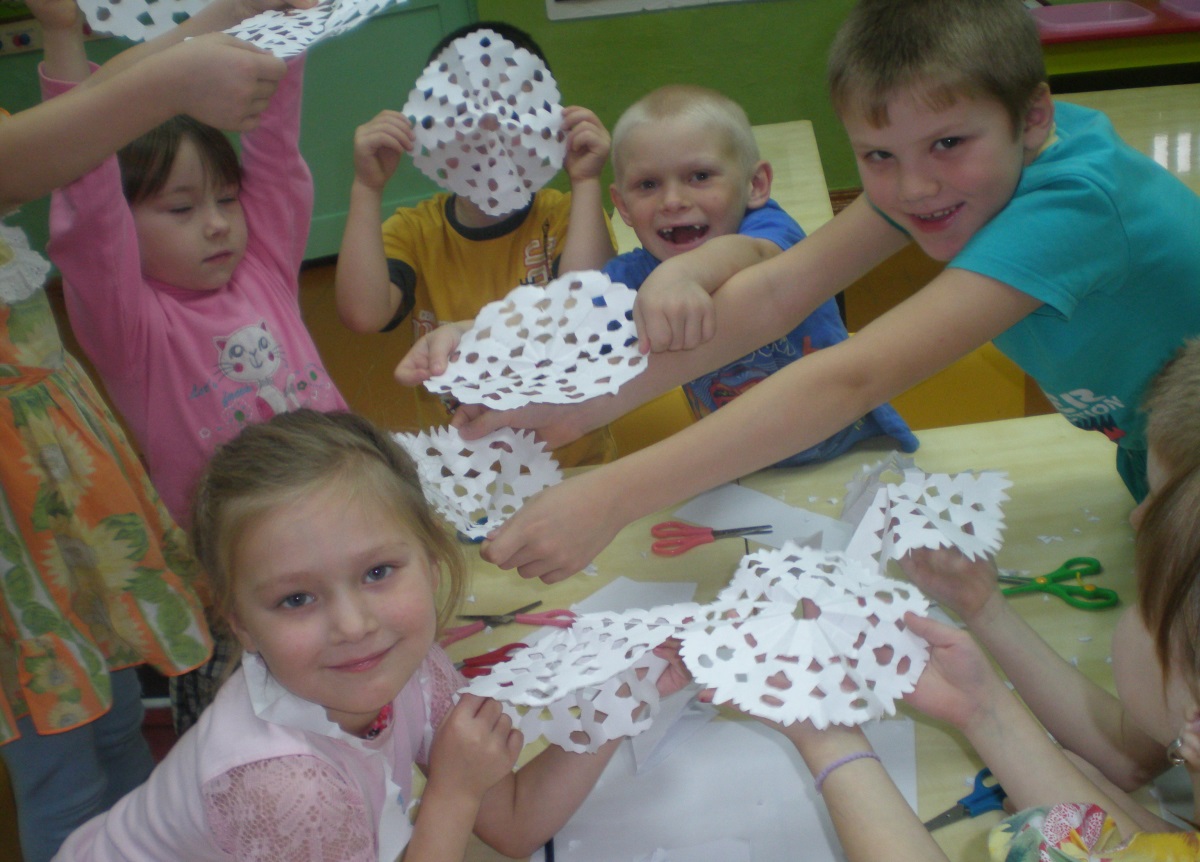 В мастерскую Деда Мороза!
Поделки детей
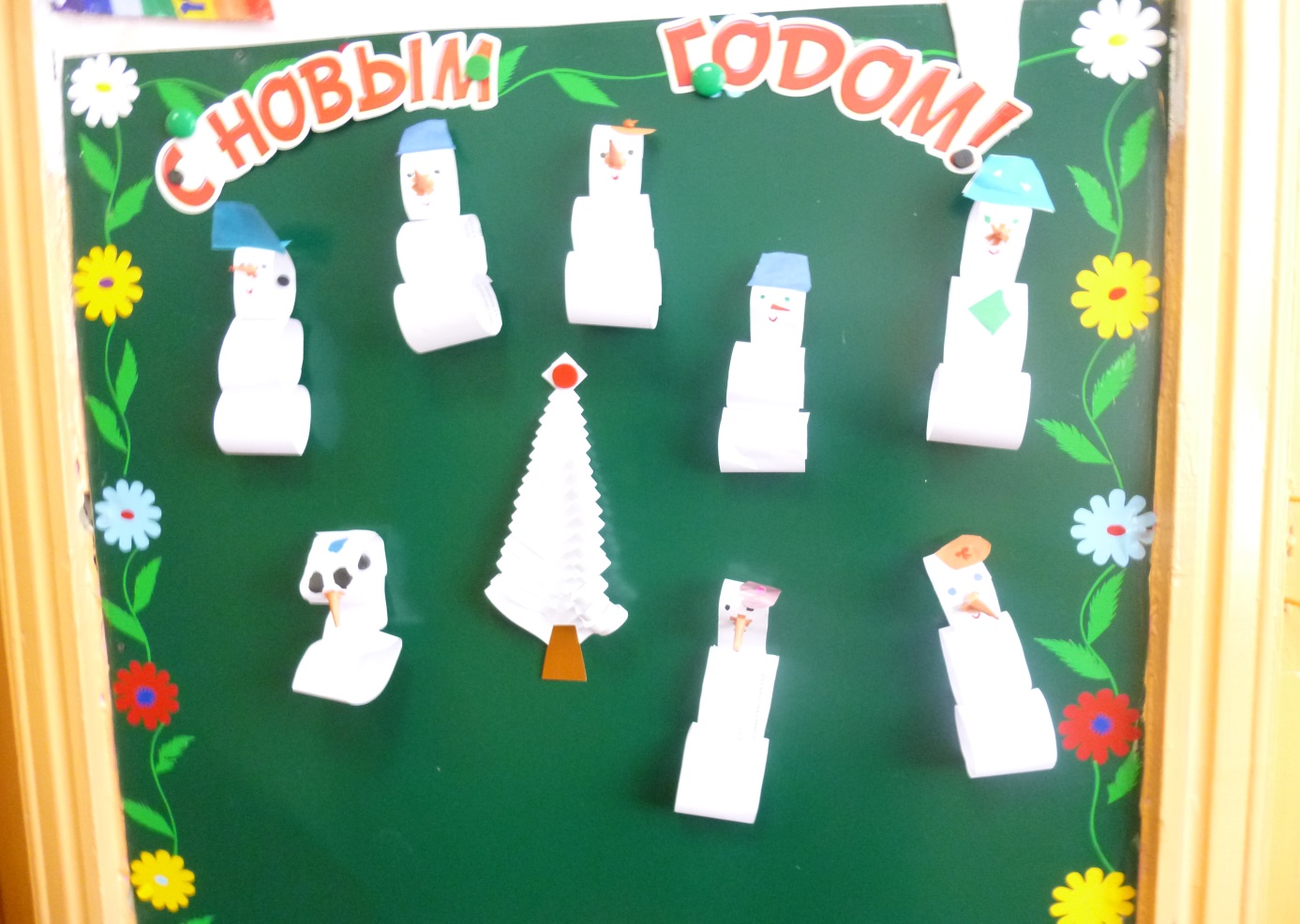 и родителей
Вот какие шалунишкиЭти шустрые мартышки –На ветвях качаются,Прыгают, кривляются.
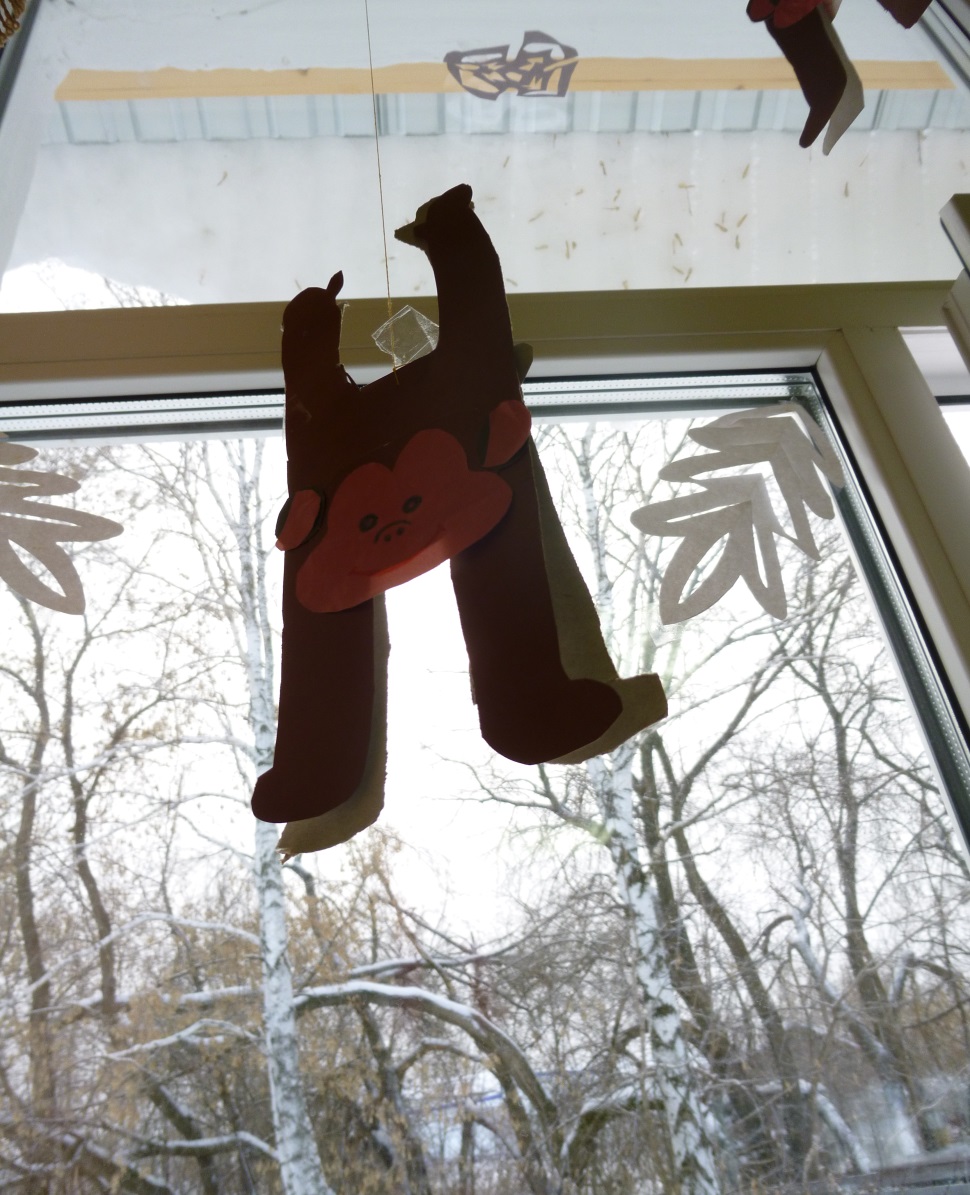 Лучшие качели –Гибкие лианы!Это с колыбелиЗнают обезьяны.
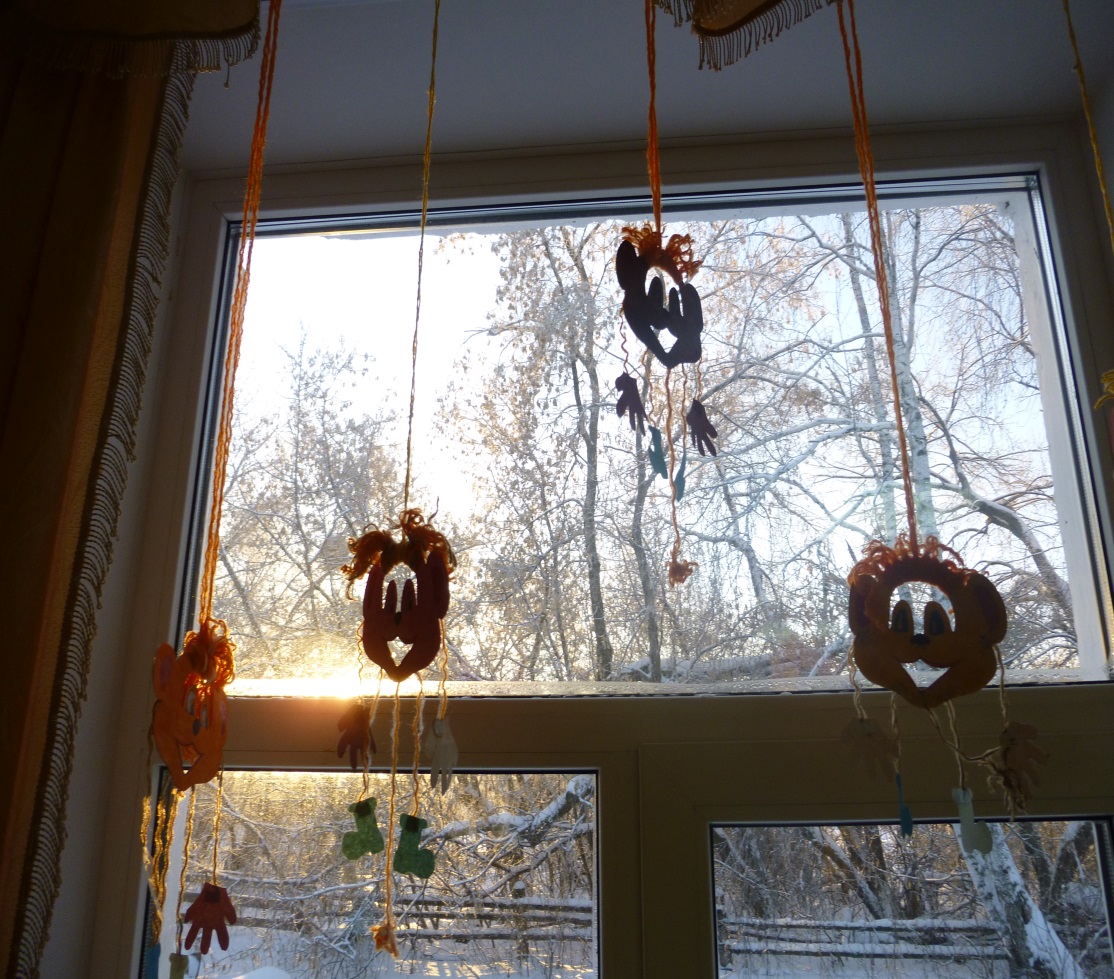 Я – шалунья Обезьянка
Я в России иностранка.
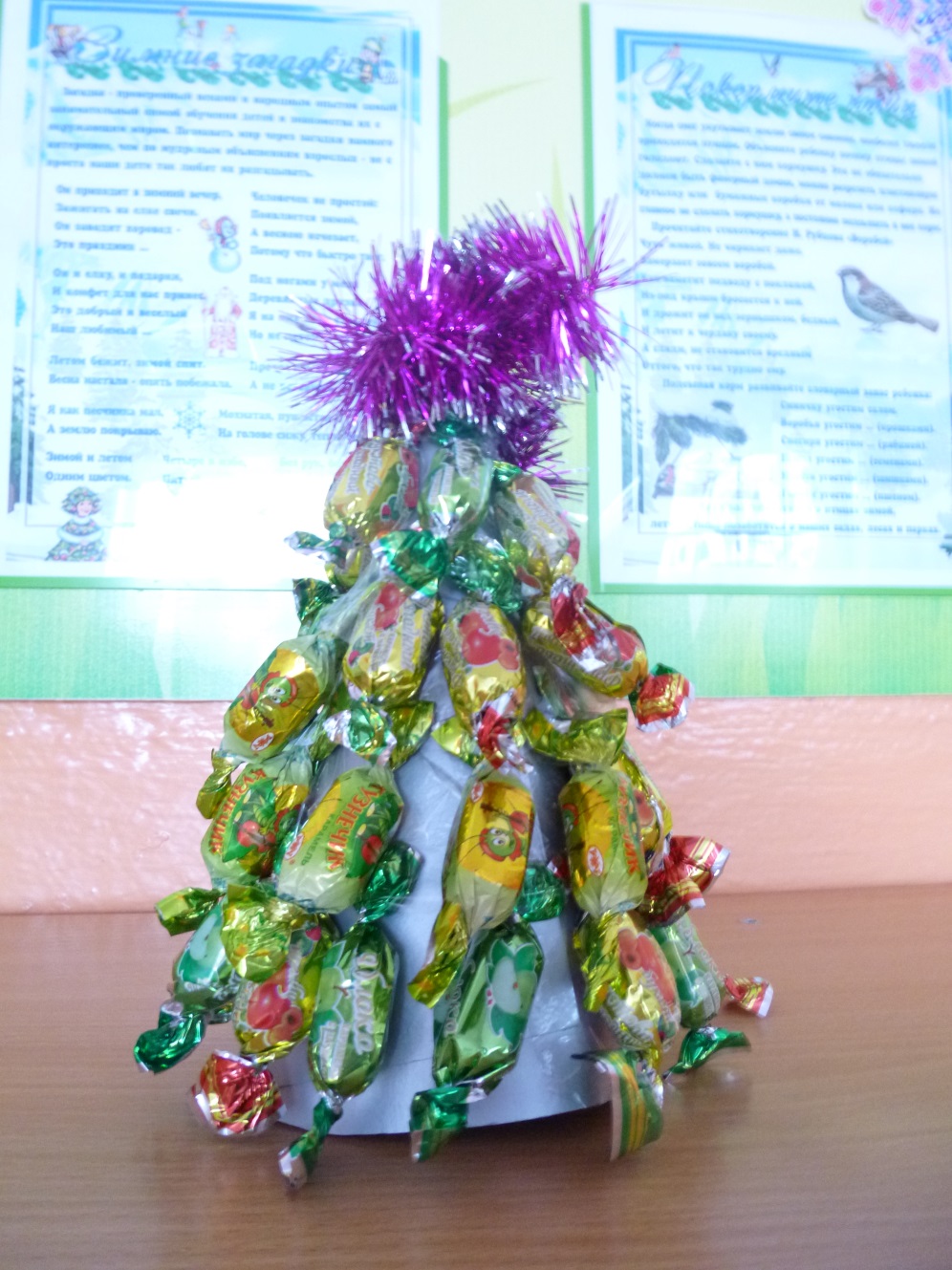 На окне снежинки, ёлки,
Месяц  звезды золотит.
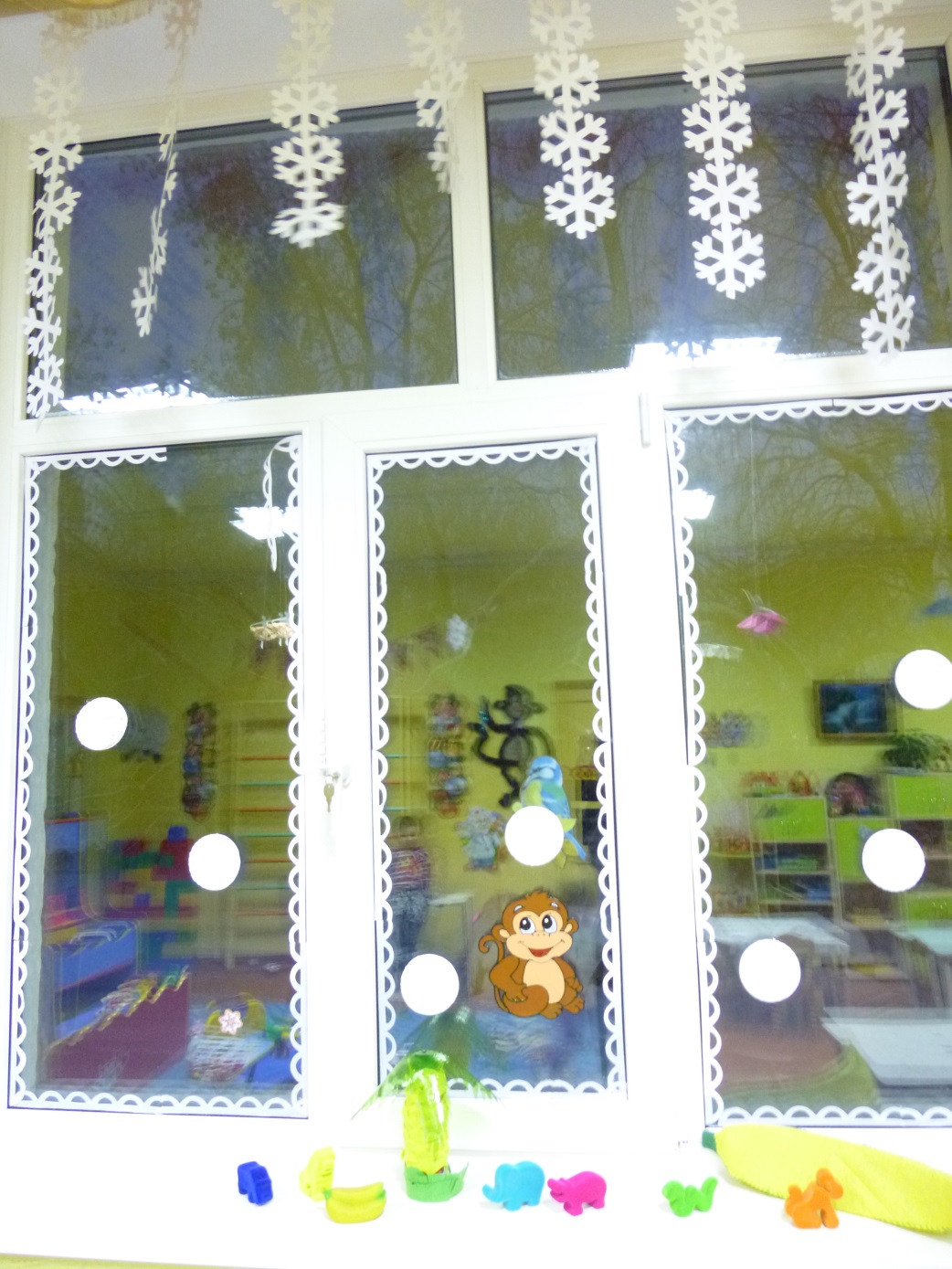 Кто художник? Чьи проделки?
Это Дед Мороз шалит!
Совместная деятельность педагогов и детей
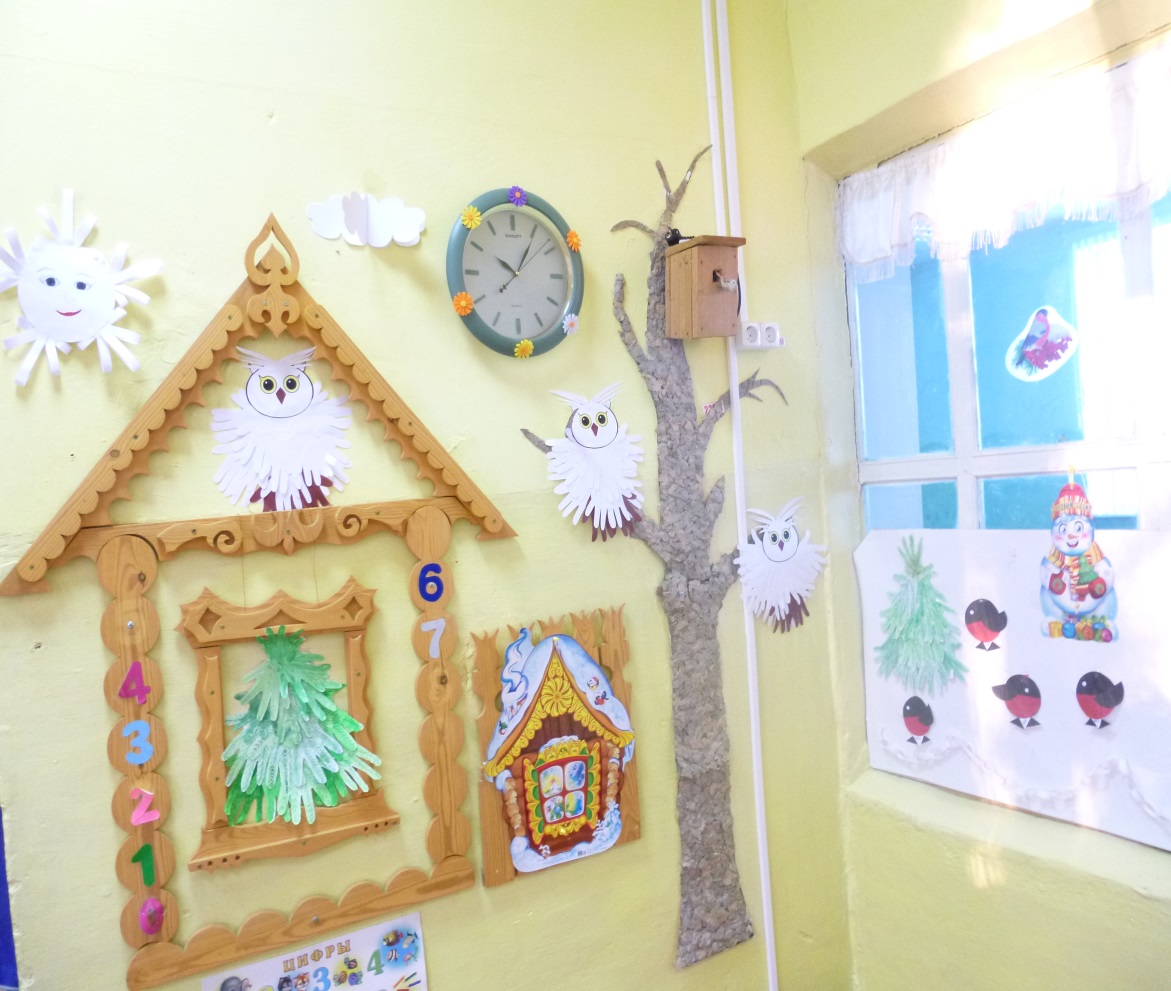 Мы с тобой, счастливые,
Возле ёлочки стоим.
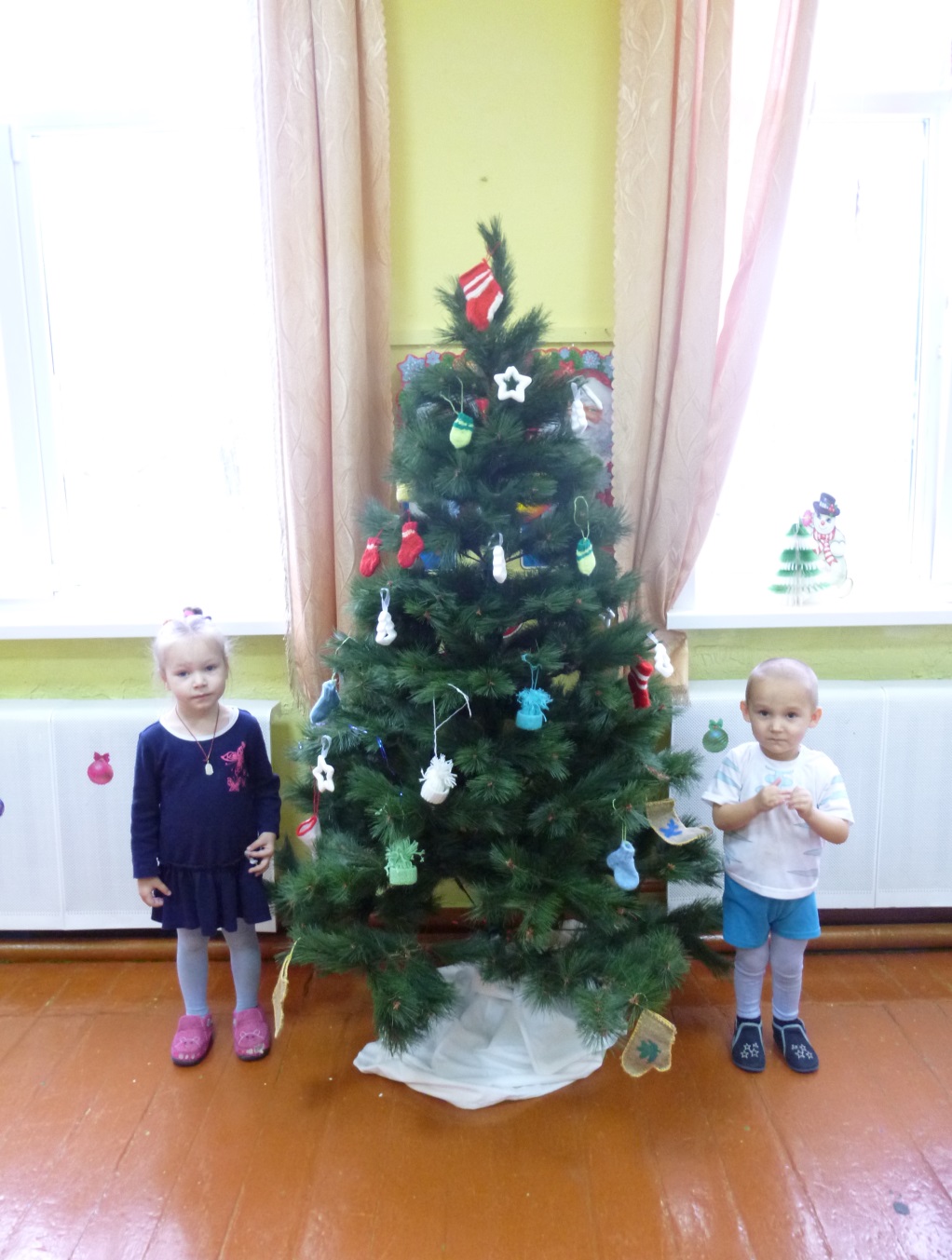 И пешком, и в самолете, 
И на русской тройке вскачь,
Где в санях, а где в карете
 К нам спешит Дед – бородач.
С Новым Годом поздравляем
И больших и малышей.
Счастья всем, добра желаем
И морозных ясных дней!
Дома в стужу не сидится!
На носу ведь Новый Год!
Все давайте веселиться,
В обезьяний этот год!